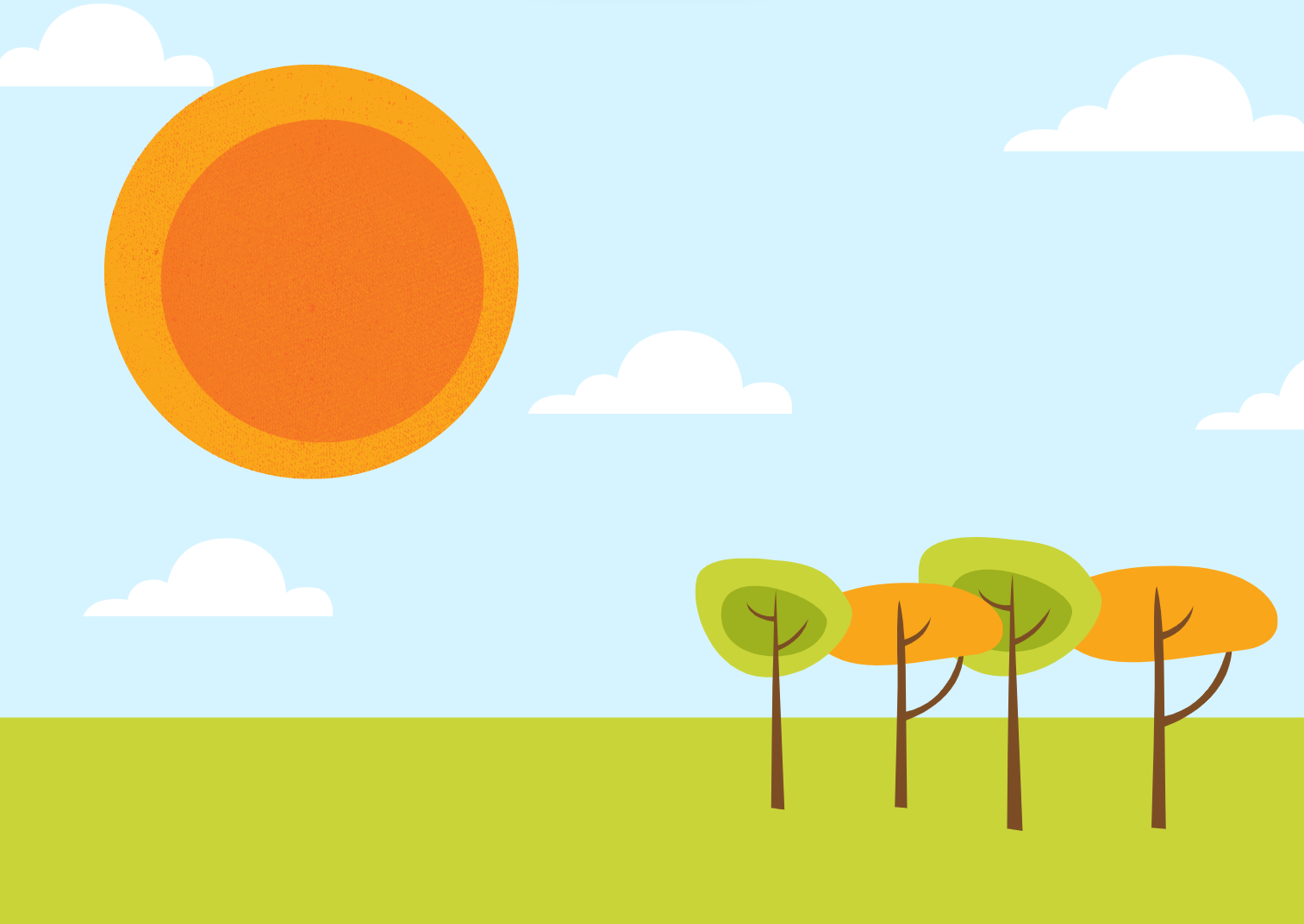 4. týden března
(21.3. – 25.3.)
8.C
Opakování – co si pamatujeme?
Mnohočleny – násobení, sčítání a odčítání
Množiny bodů dané vlastnosti
CÍLE TÝDNE A TÝDENNÍ PLÁN
Vynásobím mnohočlen jednočlenem i mnohočlenem
Podle zadání najdu množinu všech bodů, které mají danou vlastnost
Vyřeš všechny tři úlohy zadané v umimematiku
1. hodina týdne
Vrátíme se k tomu, co jsme dělali před lyžákem a prázdninami
Vzpomeneme si na to, co už umíme dělat s proměnnými a co víme o kružnici a kruhu
OPAKOVÁNÍ NEZAPOMENUTÉHO
2. hodina týdne
Už víme, jak násobit mnohočlen jednočlenem
Odvodíme a procvičíme, jak násobit mnohočleny vzájemně
NÁSOBENÍ MNOHOČLENŮ
3. hodina týdne
Pomocí toho, co již umíme z násobení mnohočlenů odvodíme, jak rozkládat mnohočleny na součin pomocí vytýkání
ROZKLAD MNOHOČLENŮ – vytýkání
V desetiminutovce zopakujeme operace, které provádíme s mnohočleny
Zkusíme si rýsovat útvary, které jsou definované pomocí společné vlastnosti
Budeme hledat společné vlastnosti útvarů
4. hodina týdne
DESETIMINUTOVKA
MNOŽINY BODŮ DANÉ VLASTNOSTI

POTŘEBUJEME VŠECHNY RÝSOVACÍ POTŘEBY!!